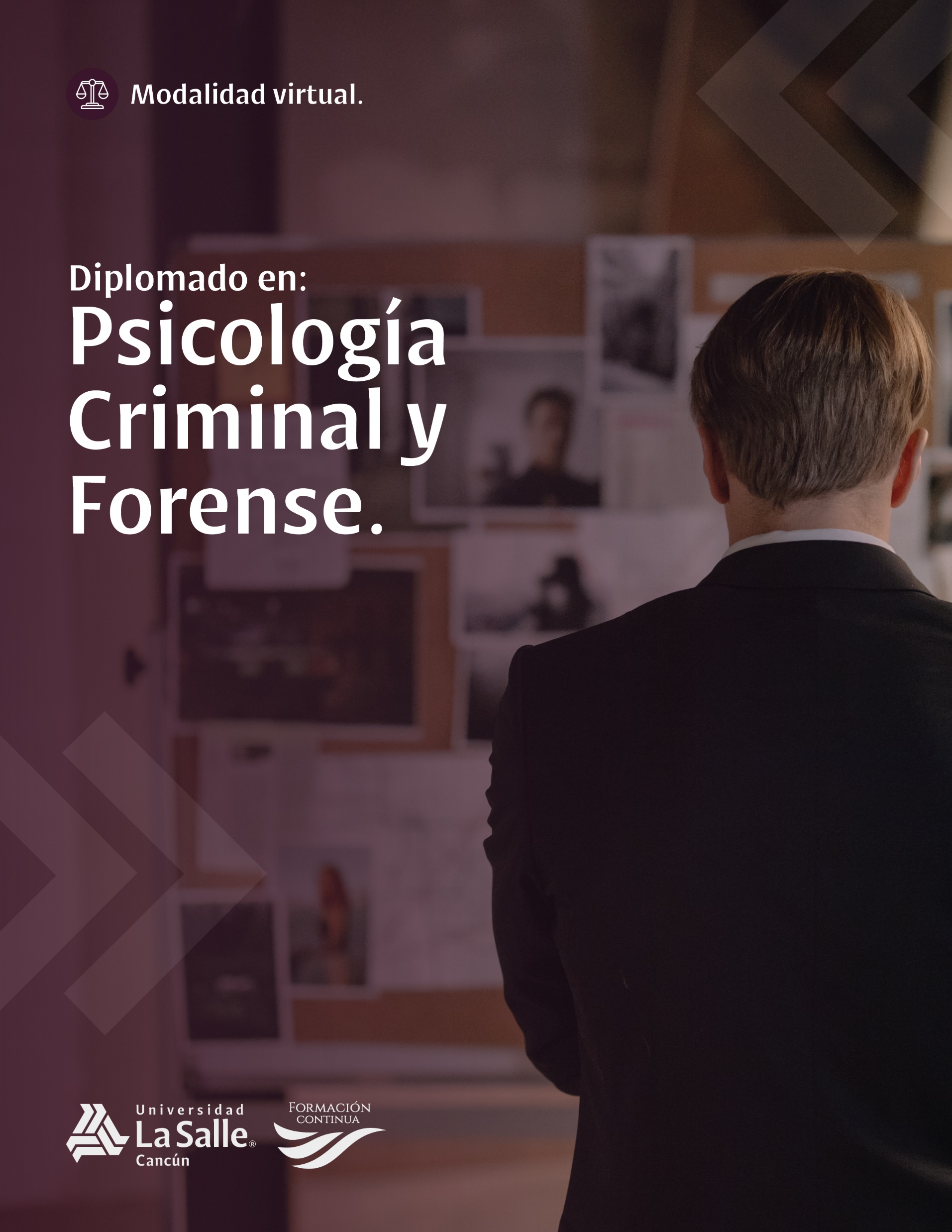 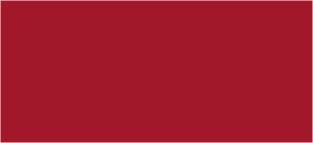 Diplomado en: Psicología Criminal y Forense.
Programa Académico
Modalidad: 
A distancia vía  Microsoft TEAMS, sesiones 100% en vivo.
Horas: 120.
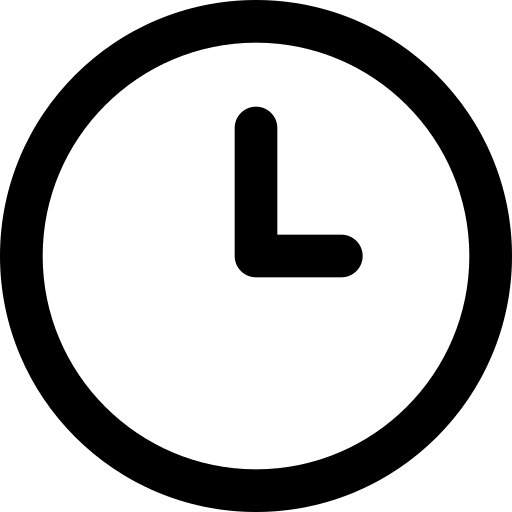 Sesiones.
miércoles y jueves de 19:00 a 21:30 hrs.
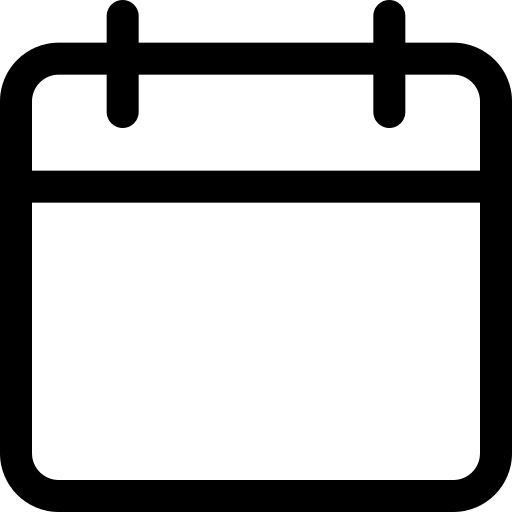 Objetivo general.
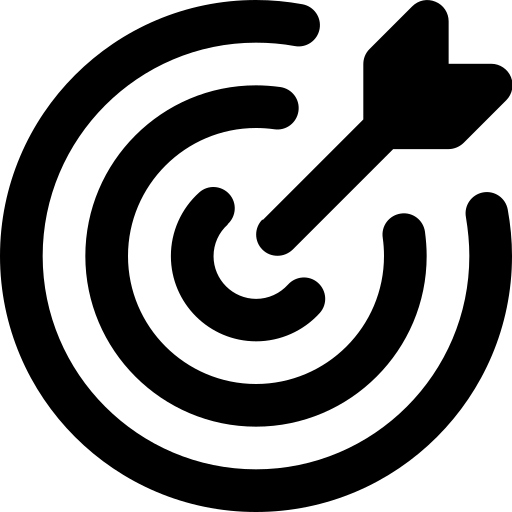 Al término del diplomado serán capaces de identificar y aplicar las herramientas para analizar los procesos mentales de presuntos delincuentes, las conductas delictivas, los tipos de víctimas y victimarios, así como comprender el fenómeno de la delincuencia en general.
Dirigido a:
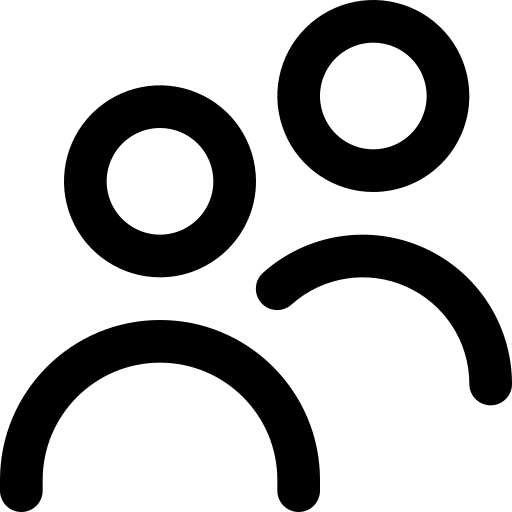 Dirigido a todos los profesionales y estudiantes del área de Criminología, Criminalística, Derecho, Medicina, Psicología, Trabajo Social, Seguridad pública y en general para todas las disciplinas interesadas en las ciencias de las conductas.
Perfil de ingreso:
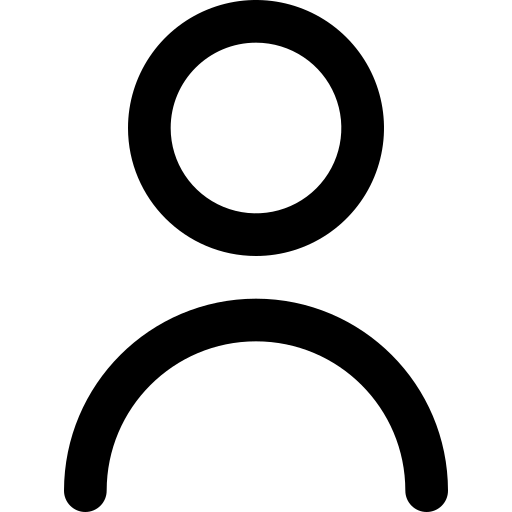 Personal académico y/o laboral con conocimiento previo en las áreas de Psicología, Criminología, Criminalística y/o Derecho.
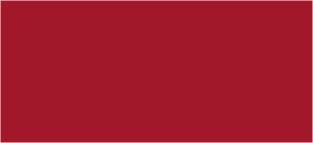 Diplomado en: Psicología Criminal y Forense.
Contenido temático detallado
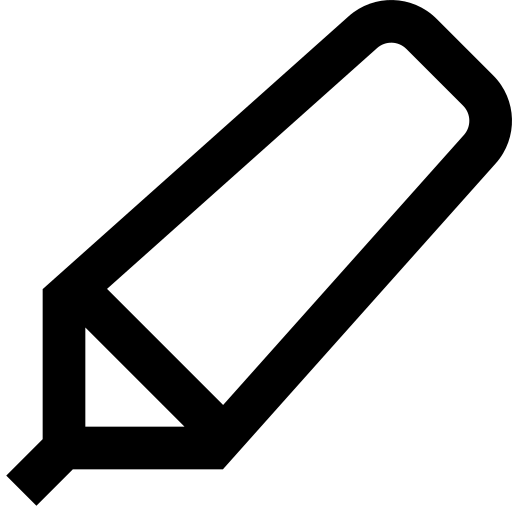 Módulo 1: Derecho y psicología jurídica.
Introducción a la psicología jurídica.
Áreas de la psicología jurídica.
Principios Constitucionales, Tratados Internacionales aplicables en relación a personas sometidas a proceso penal y a personas privadas de la libertad.
Derecho penal, procesal penal y la prueba pericial en materia de psicología.
Módulo 2: La Criminología.
Introducción a la criminología.
Teorías criminológicas.
Criminología aplicada.
Política criminal y seguridad pública.
Módulo 3: La Criminalística.
Principios de la criminalística y técnicas de investigación forense. 
Laboratorio de ciencias forenses.
Gestión de la evidencia en el lugar de los hechos. 
Reconstrucción y mecánica de hechos.
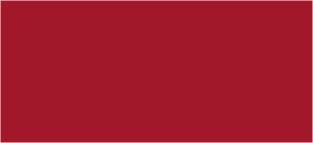 Diplomado en: Psicología Criminal y Forense.
Contenido temático detallado
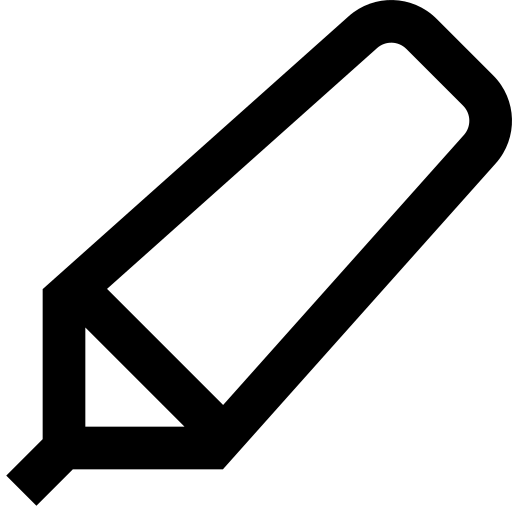 Módulo 4: La víctima y los hechos delictivos.
Introducción a la victimología.
Tipologías victímales.
Consecuencias psicológicas típicas en víctimas y su evaluación.
Evaluación de credibilidad del testimonio.
Módulo 5: Psicología Criminal y Forense I.
Introducción a la psicología criminal y Forense.
Situación actual de la psicología criminal y forense en México. 
Metodología de la investigación en contextos forenses.
Psicopatología criminal I.
Módulo 6: Psicología Criminal y Forense II .
Psicopatología criminal II.
La evaluación psicológica de presuntos agresores sexuales.
La evaluación psicológica en casos de tortura.
Evaluación psicológica de riesgo para beneficios y traslados.
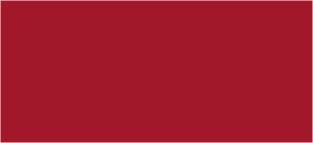 Diplomado en: Psicología Criminal y Forense.
Contenido temático detallado
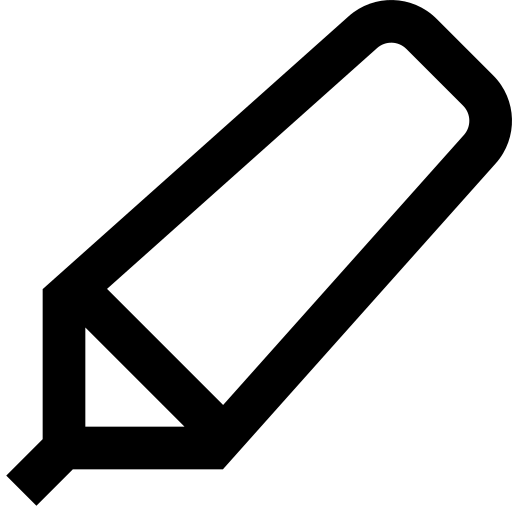 Módulo 7: Perfilación criminal.
Reseña histórica de la perfilación criminal.
Tipos de perfiles.
autopsia psicológica.
Perfilación de asesinos en serie.
Módulo 8: De la competencia médico / psicológica.
Literatura científica y fuentes de consulta para el diagnóstico médico y psicológico.
Psicopatología e inimputabilidad.
La evaluación médico forense y la clasificación de las lesiones.
Necropsia.
Módulo 9: Actividad teórica/práctica.
Seminario de investigación en psicología criminal y forense (estudio de caso). 
Seminario de investigación criminológica (estudio y revisión de indicios y antecedentes). 
Simulación de un juicio oral donde la persona privada de su libertad solicite algún tipo de beneficio que marque la Ley Nacional de Ejecución Penal donde el psicólogo defienda y exponga su dictamen ante el Juez de Ejecución.
Trabajo de cierre del Diplomado.
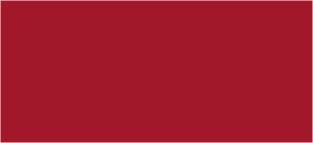 Diplomado en: Psicología Criminal y Forense.
Catedráticos:
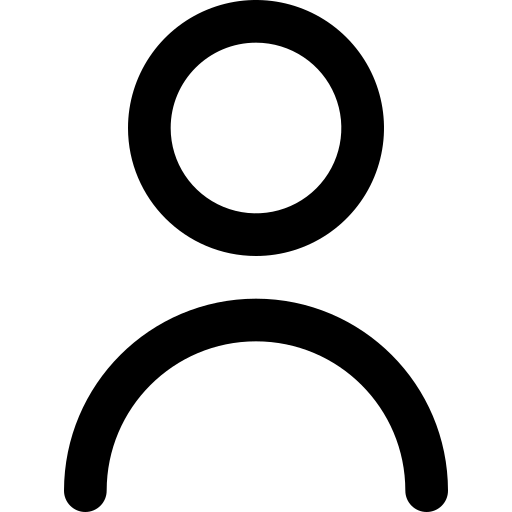 Todos nuestros docentes son expertos en el tema con amplia experiencia en el campo de estudio.
José Antonio Unzueta Floranes. Psicólogo forense.
Wael Sarwat Hikal Carrión. Criminólogo.
Jairo Yadir Olvera Romero. Criminólogo y Criminalista.
Eduardo Antonio Sánchez Lazo. Médico Forense.
Oscar Edgardo OrtIz García. Criminólogo y Perfilador Criminal.
Felipe Alcántara Vera. Abogado
Perla Montserrat Guerrero Lira.
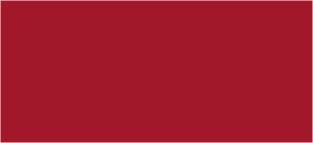 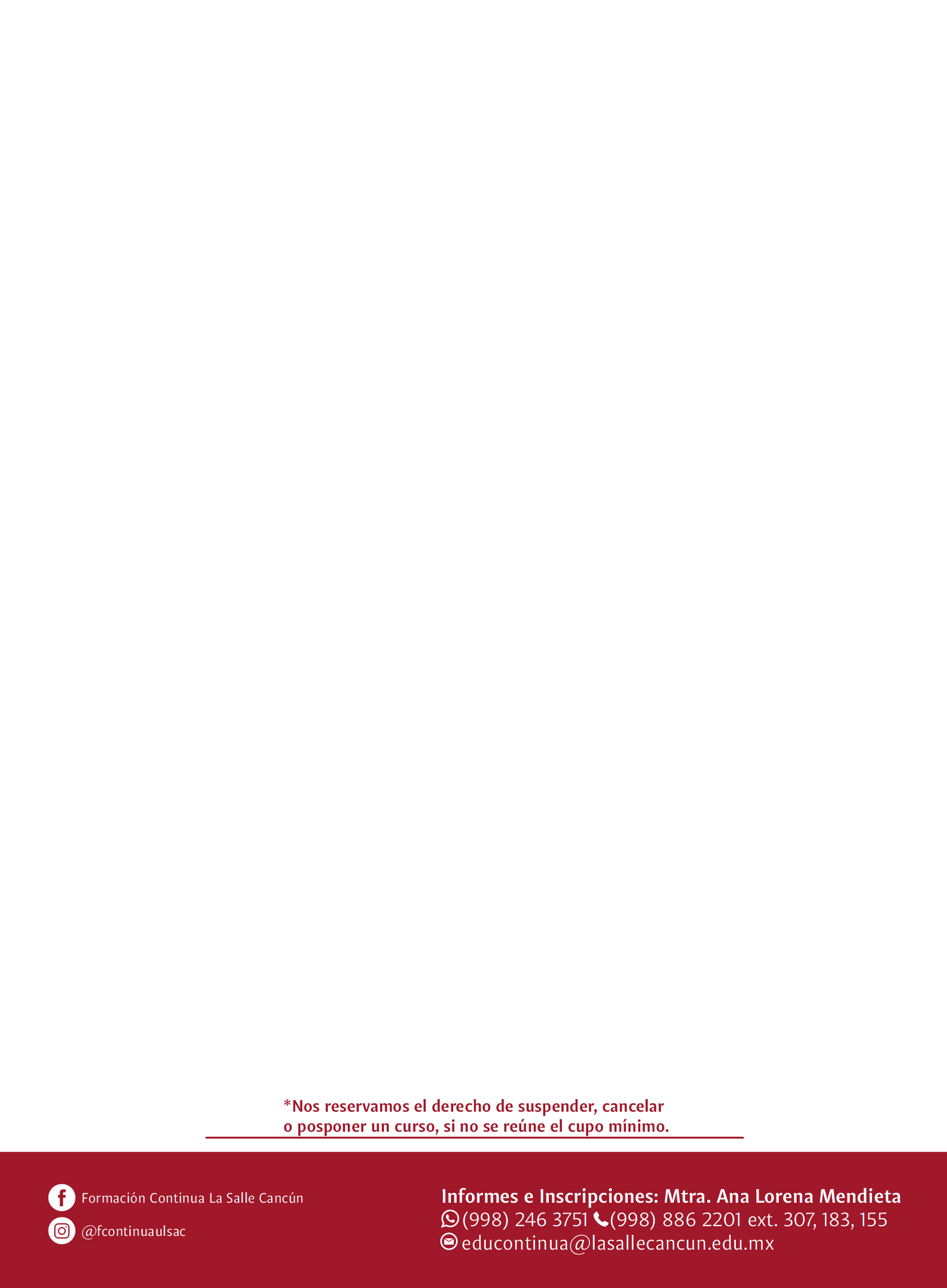 Diplomado en: Psicología Criminal y Forense.
Proceso de Inscripción:
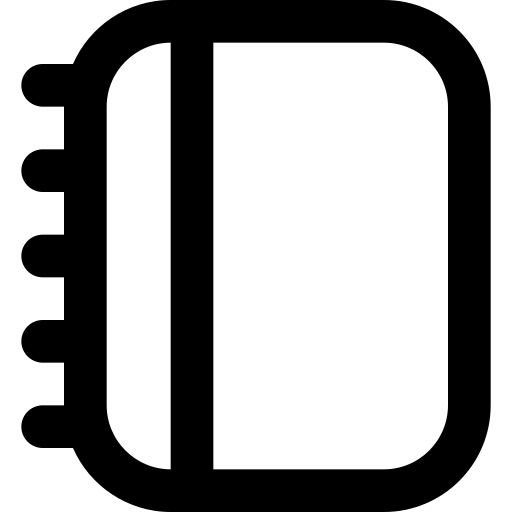 Enviar la solicitud de inscripción proporcionando  todos sus datos con la que le asignaremos un número  de matrícula.
Realizar su pago con el número de matrícula asignado  y enviar el comprobante.
Las únicas formas de pago son las descritas a  continuación:
Opciones de pago:
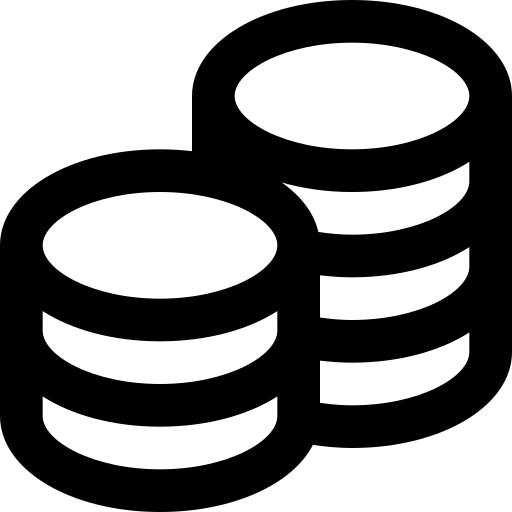 Pago en línea
Ficha Referenciada (TIP)
 Transferencia Bancaria

Opciones a 6 meses sin intereses